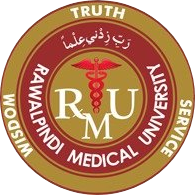 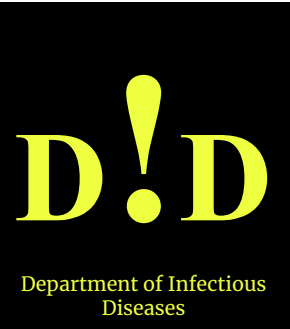 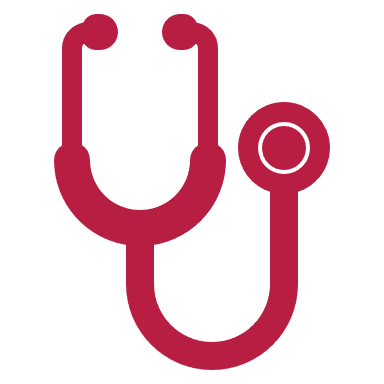 Human Immunodeficiency Virus/AIDS
Dr. Muhammad Mujeeb Khan
FCPS (Medicine) 
Dip. DM (UK), Dip. Nutrition (Pak), 
MSc. Infectious Diseases (UK)
Associate Professor
Rawalpindi Medical University,  Rawalpindi
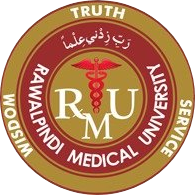 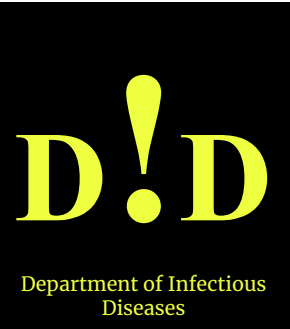 University Motto, Vision, Values & Goals
Mission Statement
To impart evidence-based research-oriented health professional education
Best possible patient care
Mutual respect, ethical practice of healthcare and social accountability.
Vision and Values
Highly recognized and accredited centre of excellence in medical education, using evidence-based training techniques for development of highly competent health professionals, who are lifelong experiential learner and are socially accountable.
Goals
The Undergraduate Integrated Learning Program is geared to provide you with quality medical education in an environment designed.
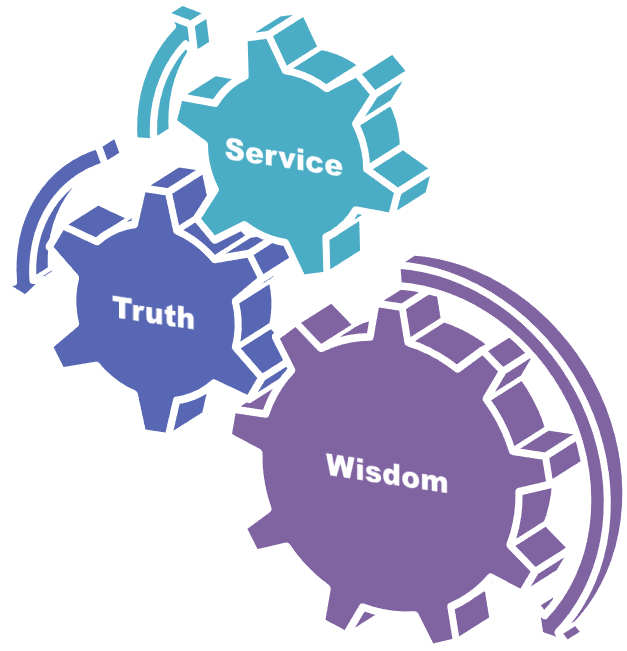 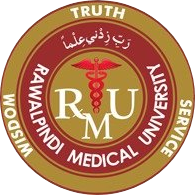 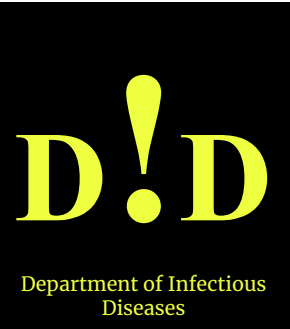 PROF UMER MODEL OF INTEGRATED LECTURE
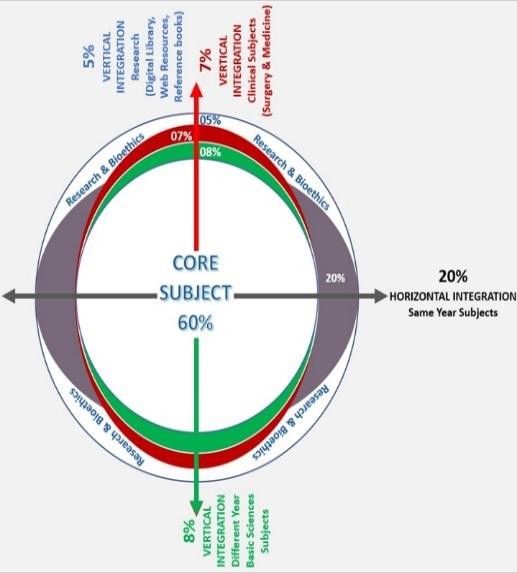 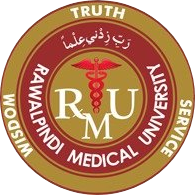 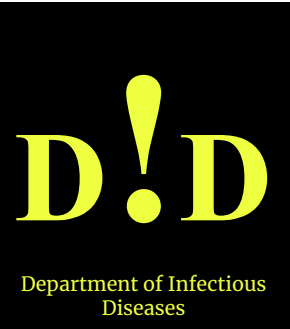 SEQUENCE OF LGIS
Learning objectives
What is HIV/AIDS and how to diagnose it?(core concept	= 70%)
Related pathology and pharmacology (horizontal integration 15%)
Recent advances and developments. (vertical integration – 10%)
Research article related to topic (3%) Ethics (2%)
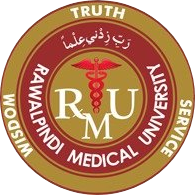 LEARNING OBJECTIVES
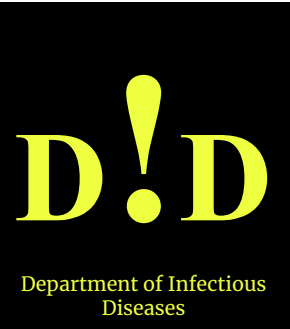 At the end of the lecture students will have learnt about
Define HIV and AIDS and recognize their global and regional impact.
Explain the structure of HIV and detail each step of its life cycle (entry, reverse transcription, integration, replication, assembly, budding).
Explain Pathogenesis and Immune Response.
Identify Clinical Phases and Presentations.
Discuss Diagnostic Strategies.
Summarize ART drug classes, regimen choices, and monitoring strategies.
Recognize Complications and Their Management.
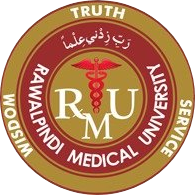 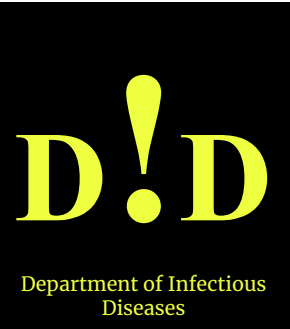 Introduction
Definition:

HIV: 
Human Immunodeficiency Virus, a retrovirus that attacks the immune system.

AIDS: 
Acquired Immunodeficiency Syndrome, the advanced stage of HIV infection.

Historical Context:
First identified in the early 1980s.

Global Relevance:
Major public health challenge worldwide.
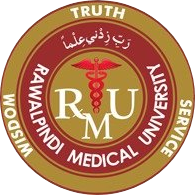 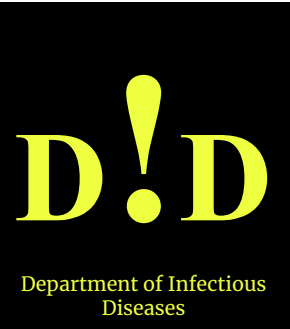 Epidemiology
Global Statistics:
In 2023, around 630,000 people died from HIV related causes, while about 1.3 million people acquired HIV, bringing the total number of people in the world with HIV to a total of 39.9 million.

Regional Focus:
About 210,000 total HIV positive patients have been identified in Pakistan till date, and the infection rates are going up with recent outbreaks.

High-Risk Populations:
Sexual risk groups, injection drug users, and vertical transmission in neonates.
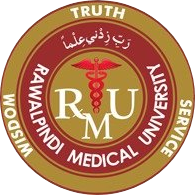 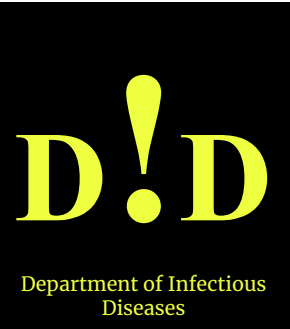 HIV Virology
Virus Classification:
Retrovirus with a single-stranded RNA genome.
Key Structural Components:
Envelope: 
Contains glycoproteins (gp120 and gp41).
Capsid: 
Encases two copies of RNA and essential enzymes.
Enzymatic Machinery:
Reverse transcriptase, integrase, and protease.
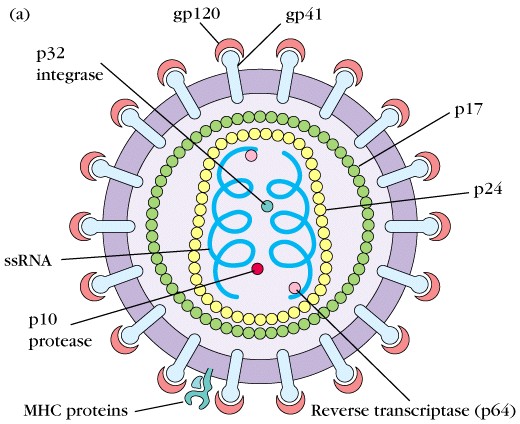 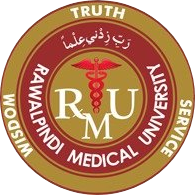 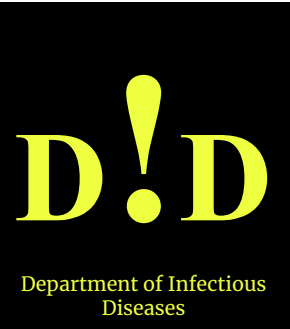 Modes of Transmission
Primary Routes:
Sexual Contact: 
Heterosexual and homosexual exposures.
Parenteral: 
Contaminated needles, blood transfusions.
Vertical Transmission: 
From mother to child during pregnancy, birth, or breastfeeding.
Less Common Routes:
Occupational exposure (e.g., needle sticks).
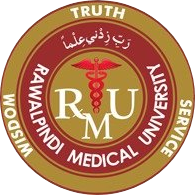 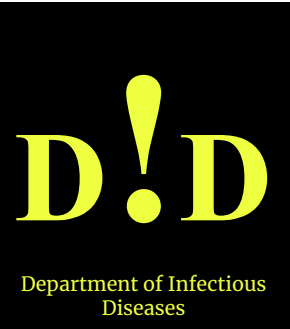 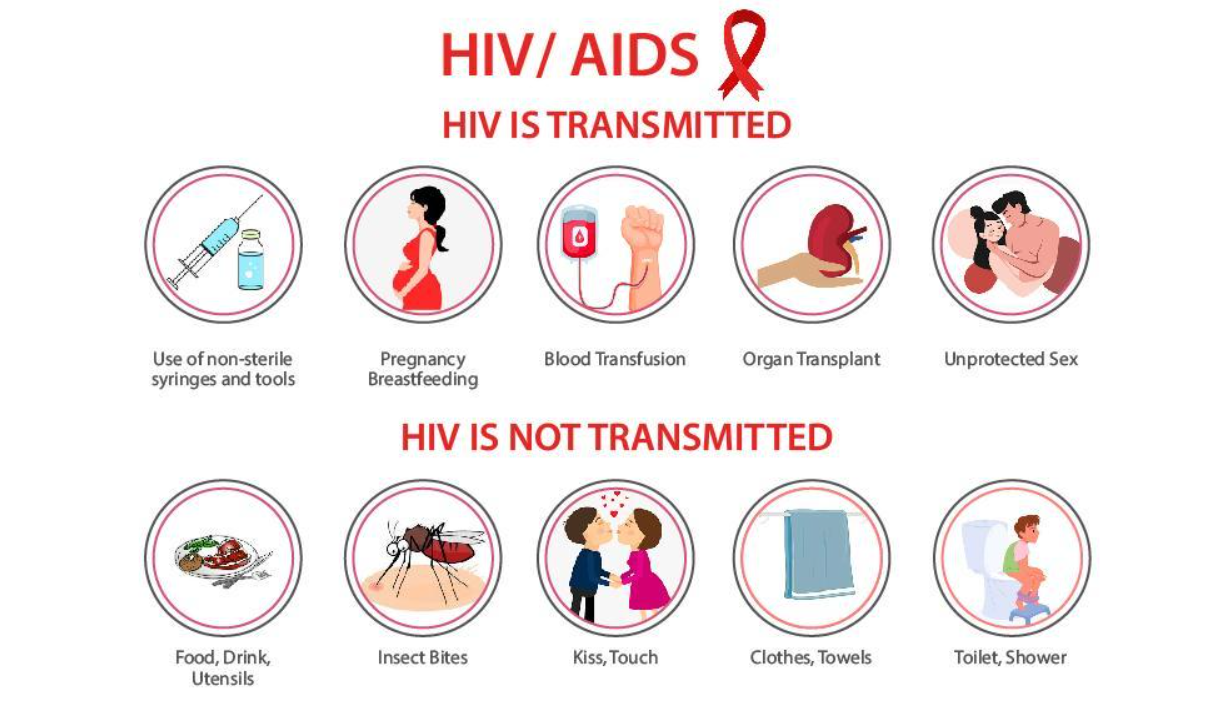 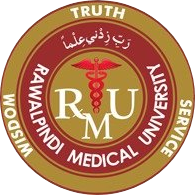 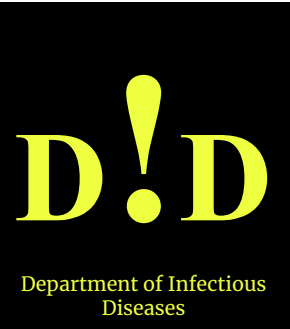 HIV LIFE CYCLE
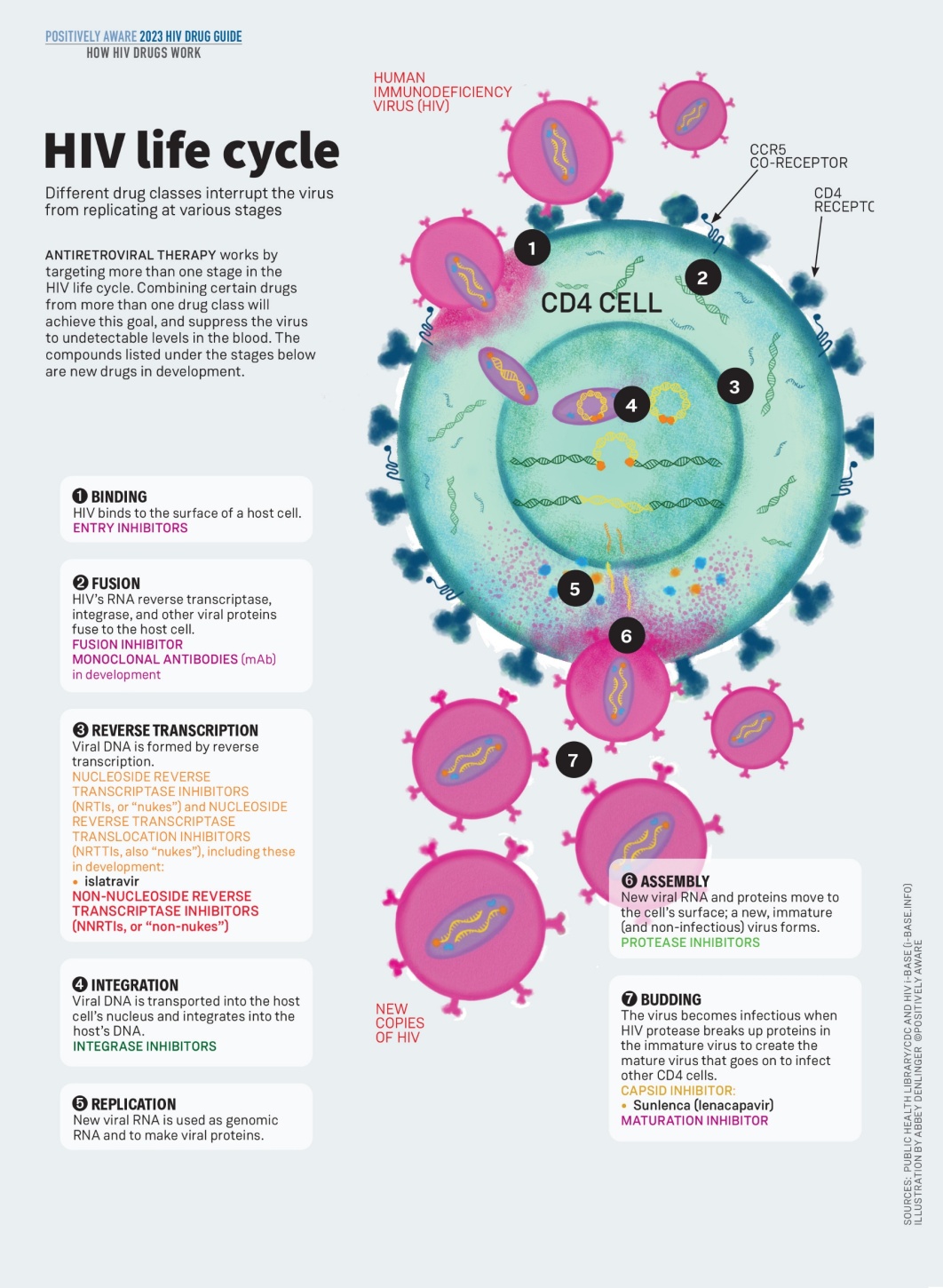 Key Stages:
Attachment & Entry
Reverse Transcription
Integration
Replication & Assembly
Budding & Maturation

Significance:
Each step represents a potential target for therapeutic intervention.
Detailed HIV Life Cycle
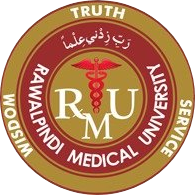 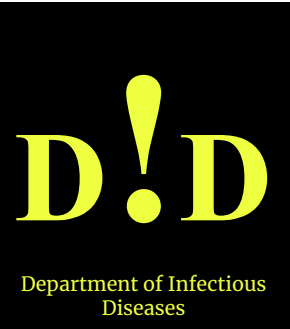 Attachment & Entry:
gp120 binds to the CD4 receptor and co-receptors (CCR5 or CXCR4).
Fusion:
Viral envelope fuses with the host cell membrane.
Reverse Transcription:
Viral RNA is converted into DNA by reverse transcriptase.
Integration:
Viral DNA is integrated into the host genome by integrase.
Replication & Assembly:
Host machinery produces viral RNA and proteins; new virions are assembled.
Budding & Maturation:
Virions bud off from the host cell and mature through protease-mediated cleavage.
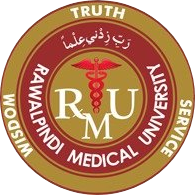 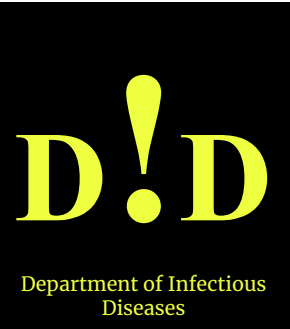 Pathogenesis of HIV Infection
CD4+ T-cell Depletion:
Direct viral killing and apoptosis.
Immune System Dysregulation:
Impaired cell-mediated immunity leading to vulnerability to opportunistic infections.
Progressive Immunodeficiency:
Transition from asymptomatic to symptomatic stages over time.
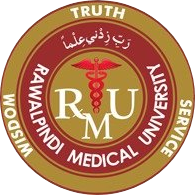 VIROLOGICAL AND IMMUNOLOGICAL PROGRESION OF UNTREATED HIV INFECTION
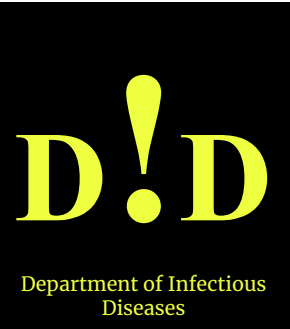 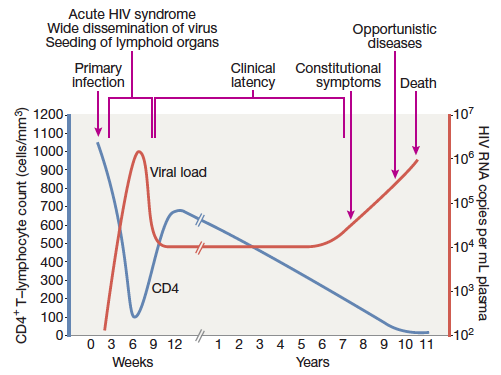 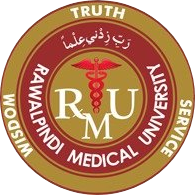 SCREENING RECOMMENDATIONS
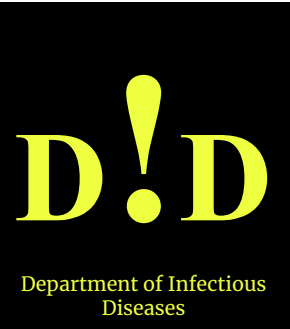 One time screening in all adult patients at their First health encounter
Pregnant women: HIV testing at each pregnancy
High risk group: Annual screening
Homosexual men and transgender women
Persons who inject drugs
Person who exchange sex for money or drugsPersons from regions with generalized HIV epidemics
Persons who have sex partners with unctrolled HIV
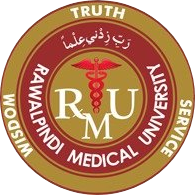 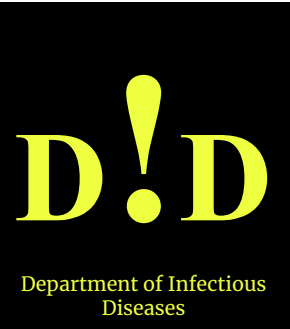 DIAGNOSIS OF HIV
Early HIV infection:  When antibodies are not formed yet
p24 Antigen Assay
PCR (HIV RNA Detection)

HIV is diagnosed by host antibodies and HIV is confirmed with 2 positive tests
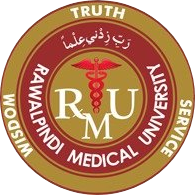 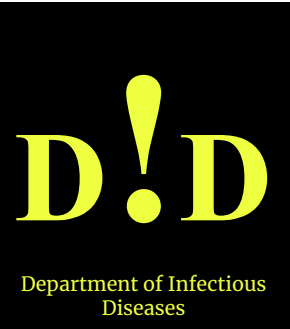 4th-Generation HIV Antigen/Antibody Test
Detects HIV antibodies & p24 antigen
If Positive then
HIV-1/2 Differentiation Assay
If negative. HIV less likely
Confirms if infection is HIV-1 or HIV-2
If indeterminate results then PCR
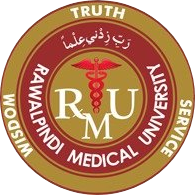 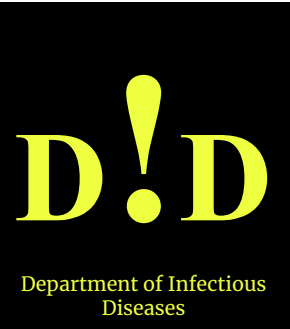 PATHOLOGICAL INVESTIGATIONS
Syphilis serology
 Cervical smear in women
 Serum cryptococcal antigen (if CD4 < 100)
 Tuberculin skin test
 Sexually transmitted infection screen
CD 4 count
Viral load
Hepatitis B surface antigen
 Hepatitis C antibody
 Liver function tests
 Full blood count
 Urinalysis, serum creatinine
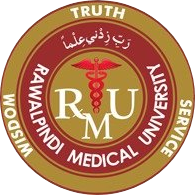 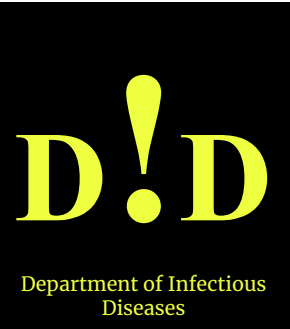 Clinical Phases of HIV Infection
Stage 1: Acute HIV infection
Flue like illness 
Very contagious at this stage
Duration of symptoms usually upto 2 weeks
Stage 2: Clinical latency
Virus reproduces at low level 
Duration varies from person to person 
Minimal or no symptoms
Stage 3 AIDS
Development of  specific opprotunistic
 infections, cancers and sever
 manifestation of HIV itself
CLINICAL FEATURES OF PRIMARY INFECTION
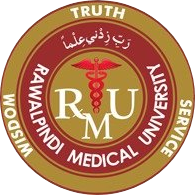 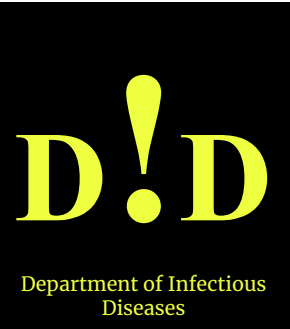 Fever
Maculopapular Rash 
Pharyngitis
Lymphadenopathy
Myalgia/Arthralgia
Diarrhea
Headache
Oral and Genital Ulceration
Meningo encephalitis
HIV ASSOCIATED DISEASES & CD4 COUNT
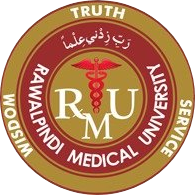 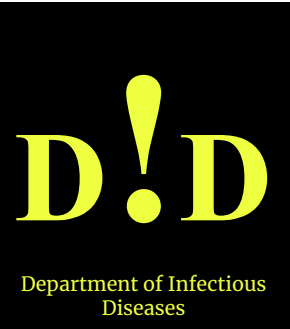 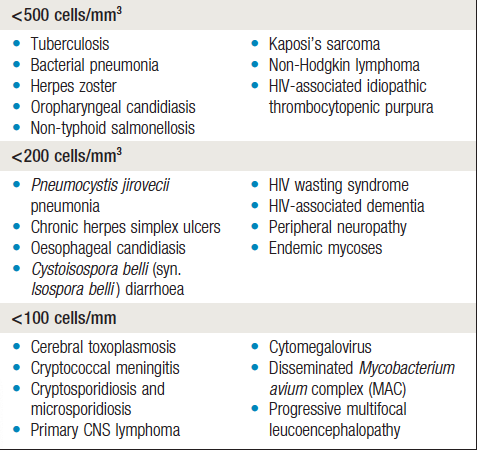 Clinical Presentation
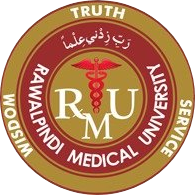 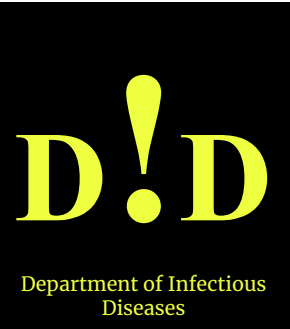 Patient Profile:
32-year-old male with a history of high-risk sexual behavior.
Presentation:
Persistent fever, significant weight loss, generalized lymphadenopathy, and oral candidiasis.
Clinical Course:
Initially experienced an acute retroviral syndrome followed by a prolonged latency phase.
Now presents with opportunistic infections indicative of progression to AIDS.
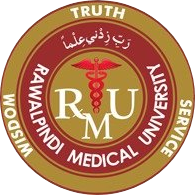 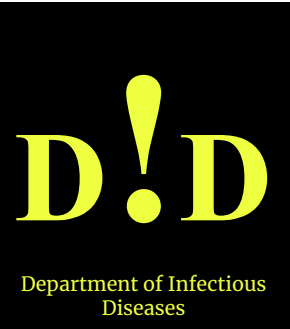 IMMUNE RECONSTITUTION INFLAMMATORY SYNDROME (IRIS)
Paradoxical worsening of an existing opportunistic infection or unmasking of a latent infection

This is due to exagerrated immune response with pronounced inflammatory features

For example:  

Patient with CMV retinitis develop uveitis (After initiation of  ART)

Patient with Cough & hemoptysis developed pleural effusion, lymphadenopathy, worsening of cough after initiation of anti retroviral therapy 

How to avoid IRIS: Start ART after the  8 weeks of antitubercular therapy (In case of pulmonary tuberculosis)
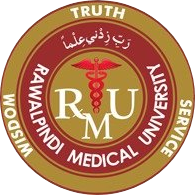 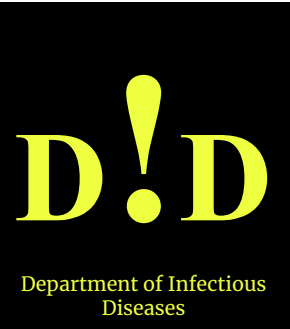 CRITERIA FOR STARTING ANTIRETROVIRAL THERAPY (ART)
All HIV positive patients, irrespective of CD4 count or clinical status

Patients with opportubistic infections:
Tuberculosis + HIV:  ART should be deffered until 8 weeks 
Cryptococcal meningitis + HIV: ART should be deffered for 5 weeks
Other major opportunistic infections + HIV : ART should be with in 2 weeks
Early initiation of ART increases the risk of immune reconstitution inflammatory syndrome (IRIS)
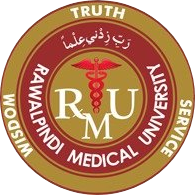 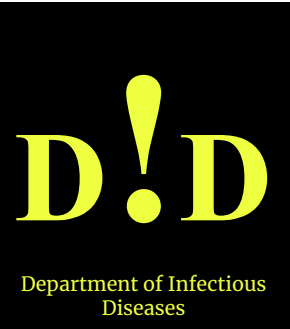 SELECTING THE ANTIRETROVIRAL REGIMEN
There are 5 classes of antiretroviral drugs
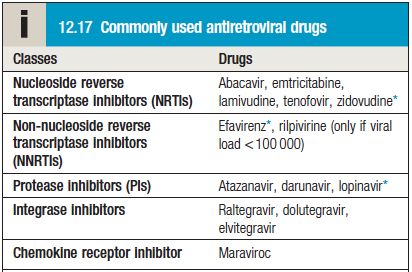 Combination of  Two NRTI’s + one NNRTI or Protease inhibitor or Integrase inhibitor
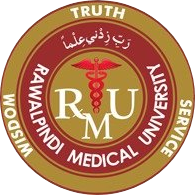 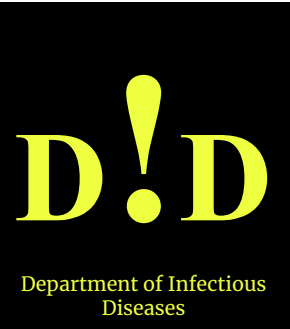 TREATMENT OF COMMON OPPORTUNISTIC INFECTIONS
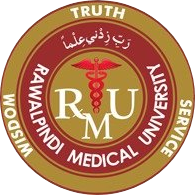 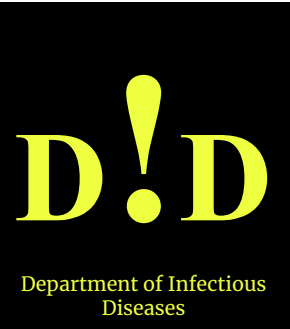 Recent Advances in HIV Research
Long-Acting Anti Retroviral Therapy:
Developments in injectable formulations for better adherence.
Vaccine Research:
New approaches and promising candidates under trial.
Gene Editing and Cure Strategies:
Exploratory studies using CRISPR and other novel technologies.
Pre- and Post-Exposure Prophylaxis:
Advances in PrEP and PEP strategies to prevent HIV transmission.
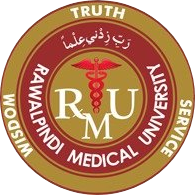 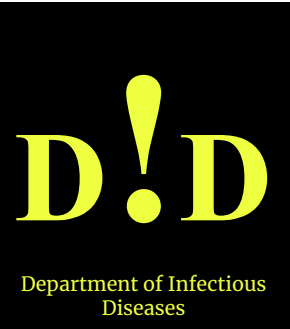 Emerging Therapies and Future Directions
Novel Drug Targets:
Research on new molecules and targets beyond current ART.
HIV Reservoirs:
Strategies to identify and eliminate latent viral reservoirs.
Precision Medicine:
Tailoring treatment based on individual genetic and viral factors.
Hope for a Cure:
“Shock and kill” and “block and lock” strategies under investigation.
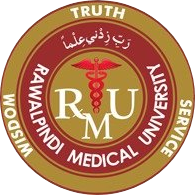 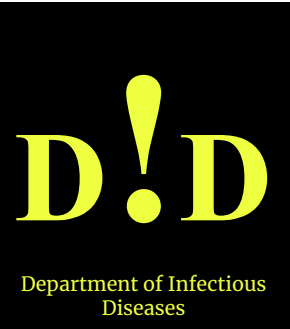 Thank You